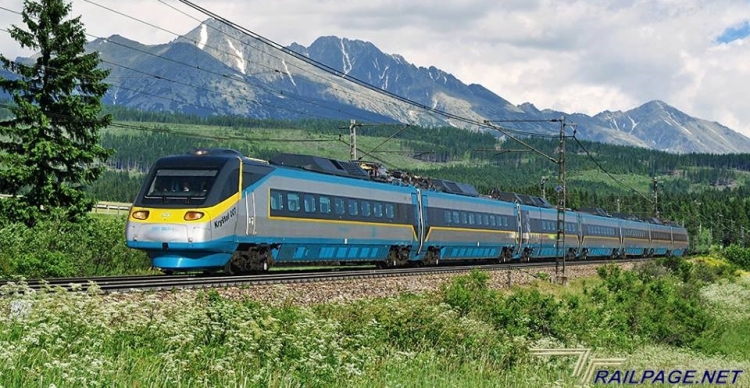 rýchlik
rýchlovlak
rýchly
s rýchlikom
v rýchliku
vyznačujúci sa rýchlosťou
bystrý
 okamžitý 
expresný
zrýchlil /a/o
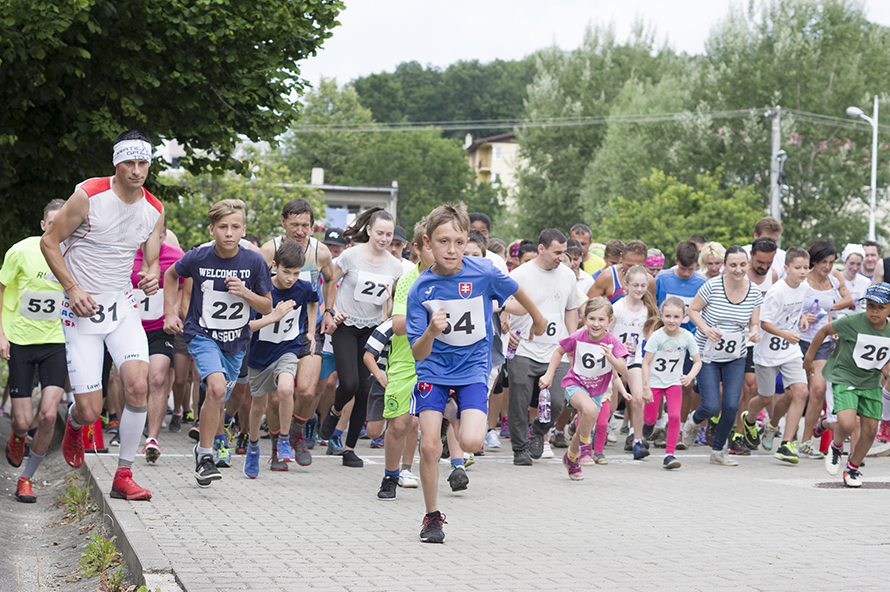 rýchlosť
najrýchlejší
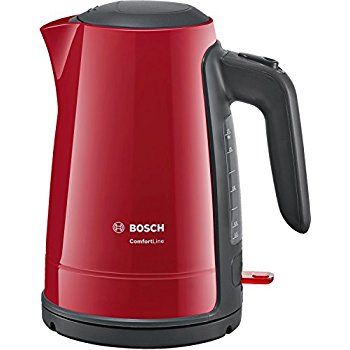 rýchlovarná kanvica
rýchločistiareň
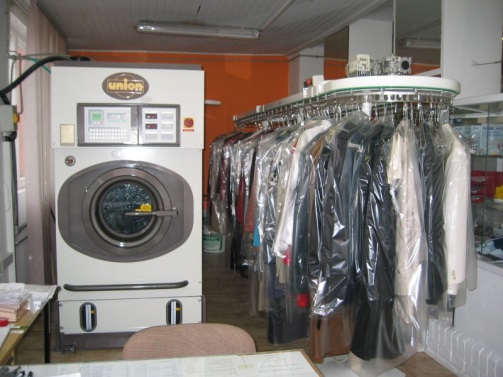 expresné, okamžité
rýchle vyčistenie
rýchlovarič
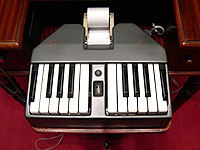 rýchlopis
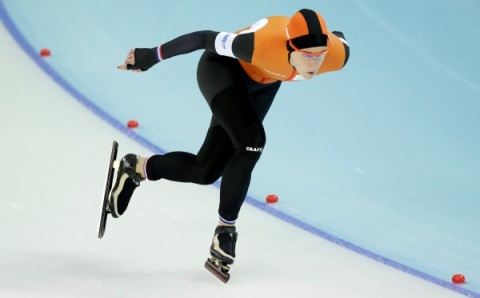 rýchlokorčuľovanie
stenografia
 rýchly zápis 
  informácií
športová disciplína
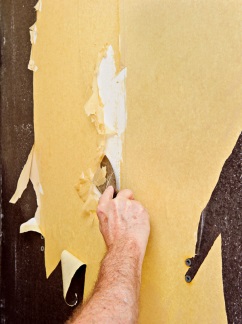 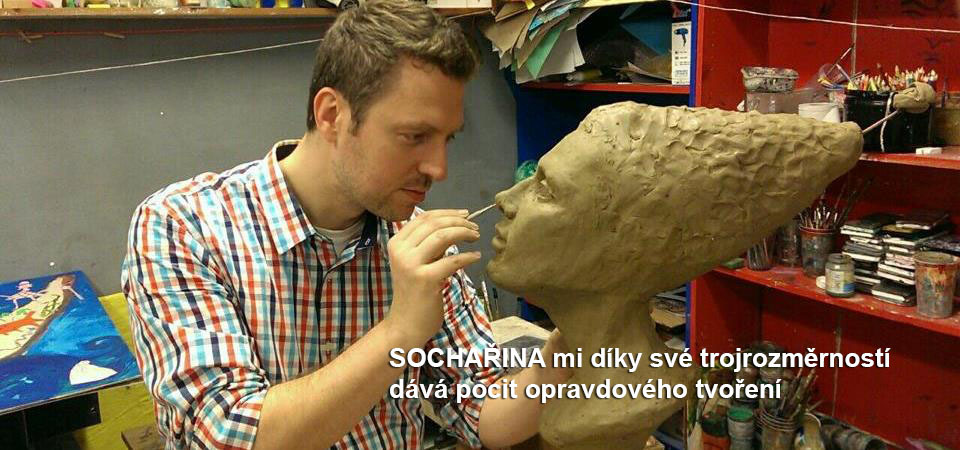 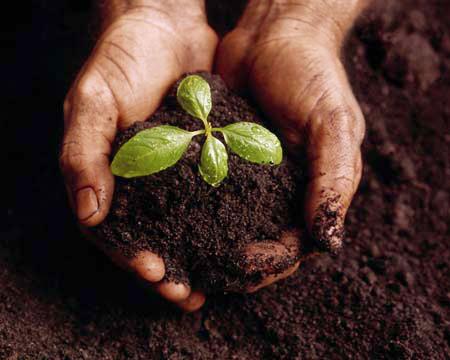 rýpať
niečím ostrým vnikať do steny, nábytku, do zeme
vrážať , drgať do spolužiaka lakťom
vŕtať sa v hline, v nose
prehŕňať, hrabať sa v kufri
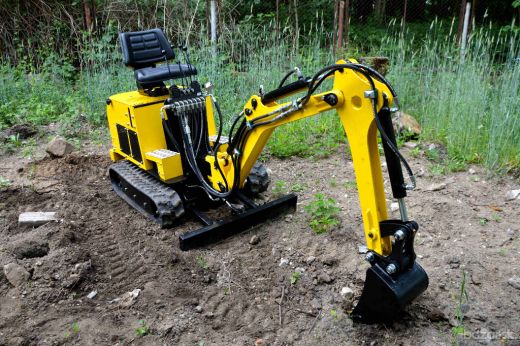 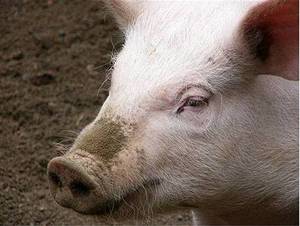 rypák
rýpanie
nerýp
rýp
rýpe
rypáčik
stroj na naberanie
 a nakladanie zeminy
rýpadlo /-á
pysk zvieraťa
bez  rýpadla
ryl
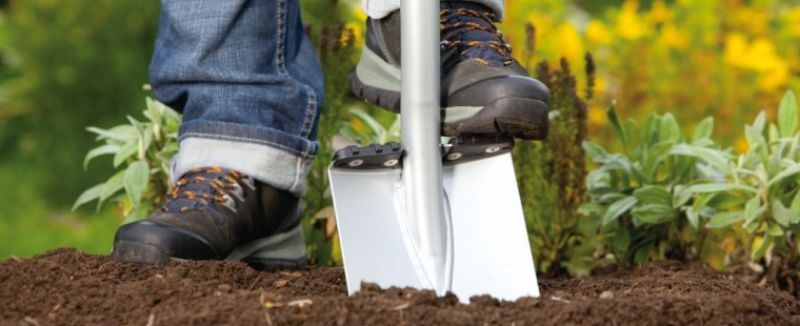 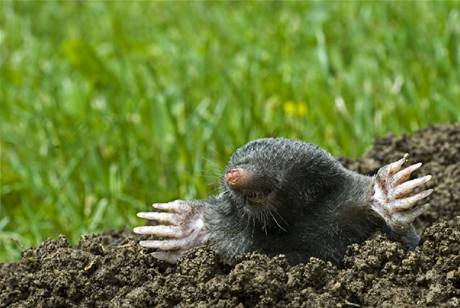 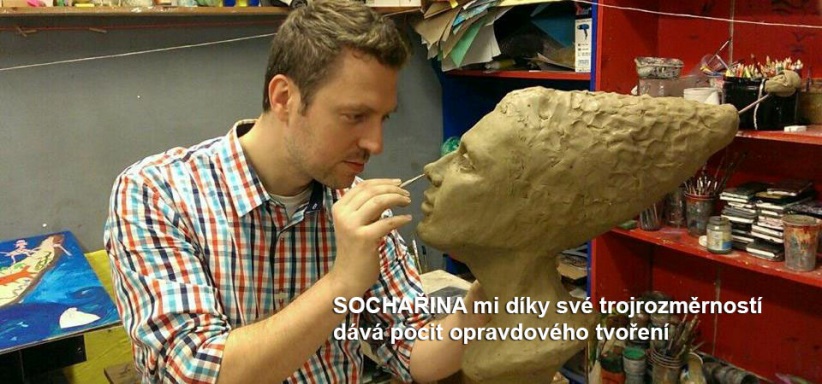 ryť
zryl /-a/-o/-i
ryl
poryl /-a/-o/-i
rozrušovať povrch niečoho
robiť ryhy
 vŕtať sa v zemi
preryl sa
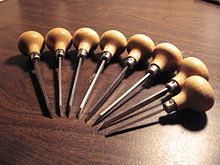 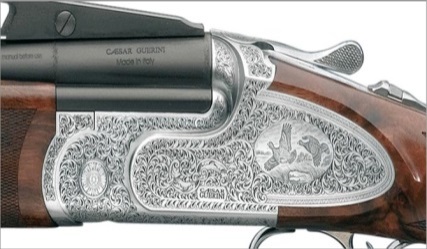 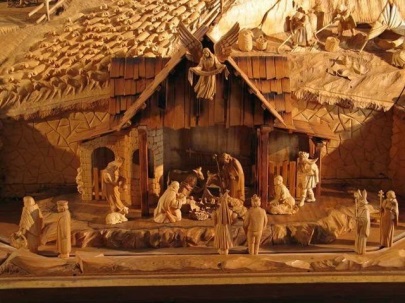 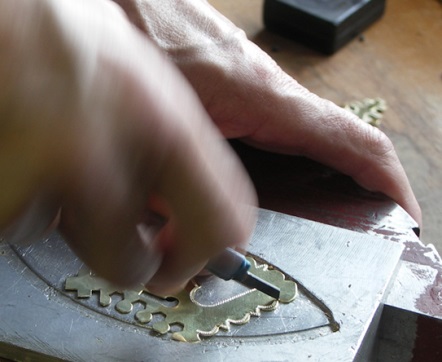 rytec
rytie
rytina
vyryť
rydlá
drevoryt
kovorytec
vyryla/-o/-i
drevorytec
ryjem/e
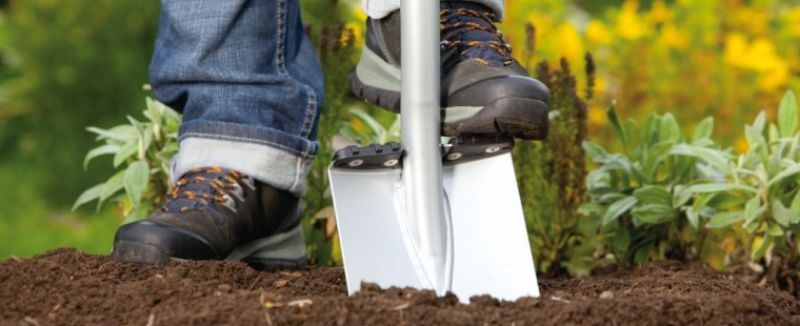 ryje
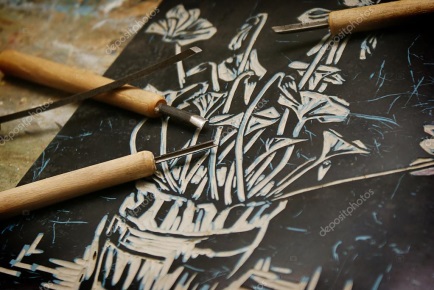 rozryl/-a/-i
ryl/-a/-i
porýľovať
rýľovať
rýľ
linoryt
obracať pôdu
ručný nástroj na rytie
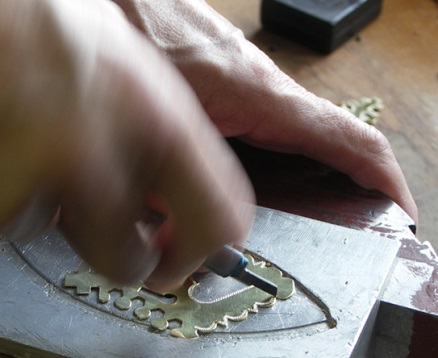 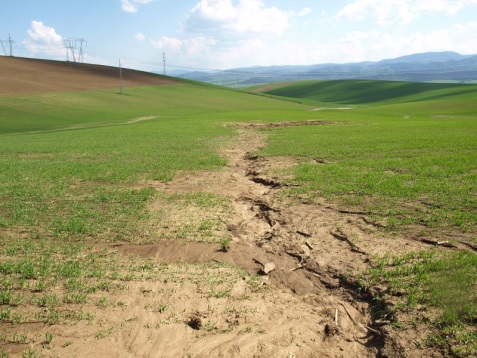 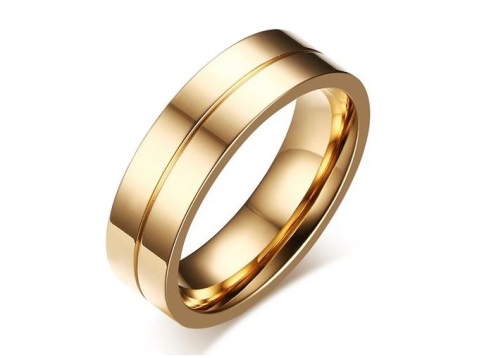 ryha
vyrytá čiara
tenký žliabok
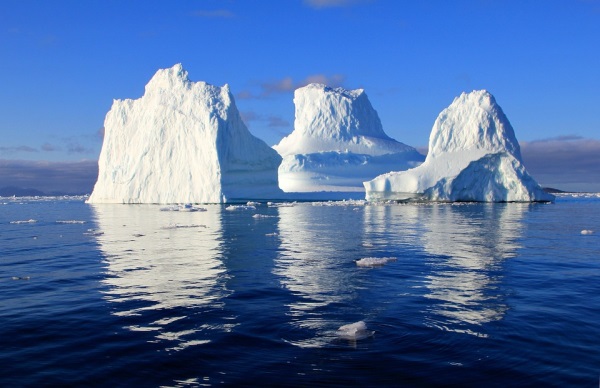 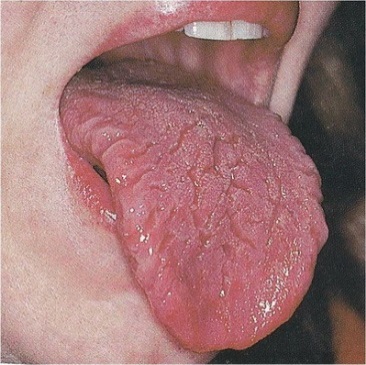 kryha
veľký, uvoľnený kus ľadu
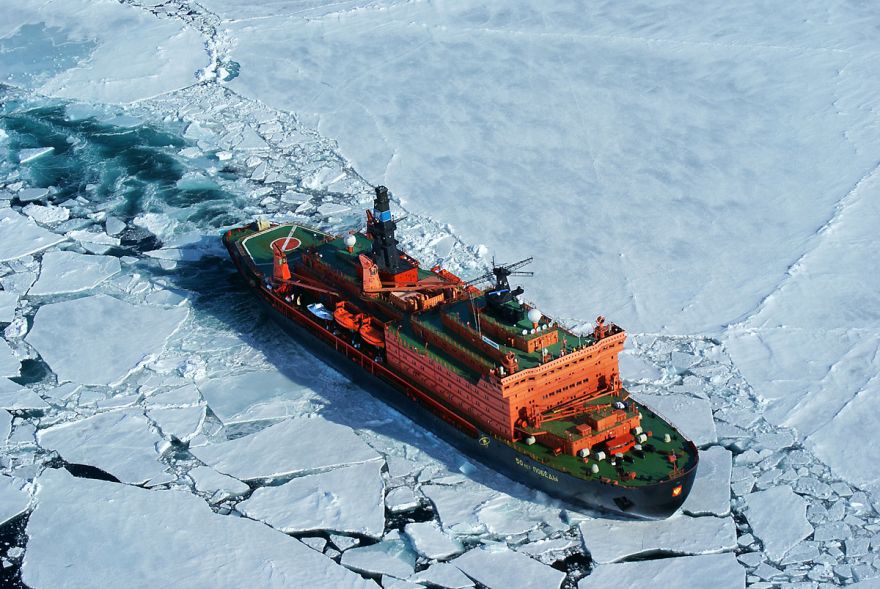 ľadoborec
ryhy
kryhy
s  ryhami
s  kryhami
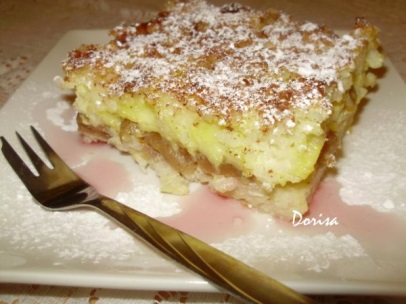 rizoto
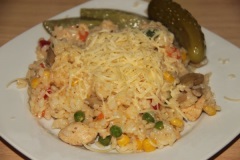 ryžový
ryža
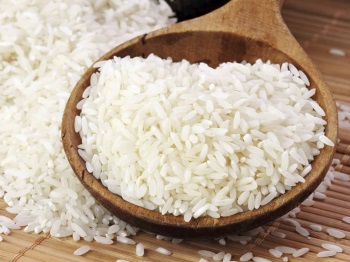 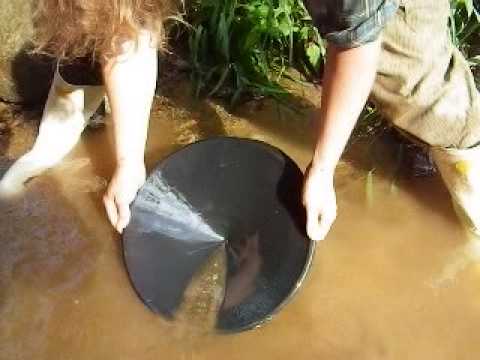 ryžovať
jedlo z ryže                          
a kúskov mäsa, zeleniny
ryžových
obilnina
jej zrno sa používa ako potravina
bryndza
bryndze
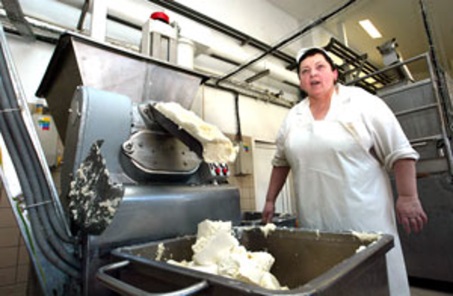 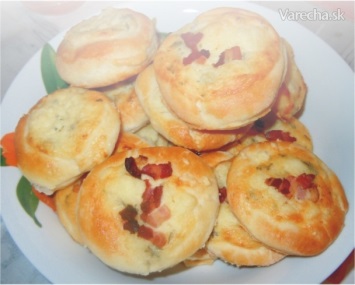 z  bryndze
bryndzové
výrobok z ovčieho mlieka
bryndziareň
bryndzovníky
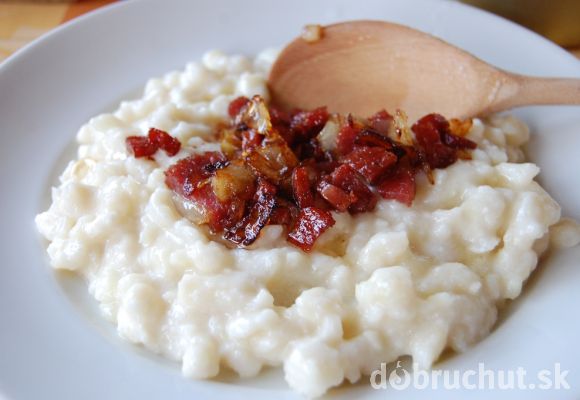 bryndziar/ka
bryndziarstvo
s  bryndzou
skriňa
skryť
odkryť
kryť
skrývať
odokryť
prekryť
poskrývať
odokrývať
pokryť
zakryť
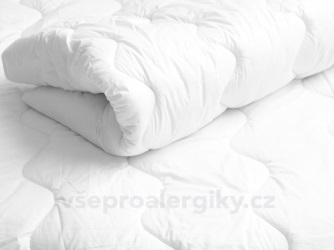 prikrývka
chrániť pred poškodením
robiť neviditeľným
 /si chrbát / - byť obozretný
paplón
perina
zakrývať
pokrývka
pokrývač
krytina
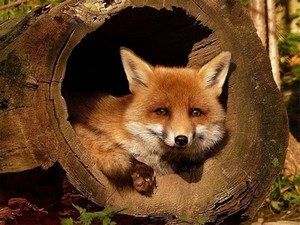 ukryť
úkryt
činnosť
Čo robiť?
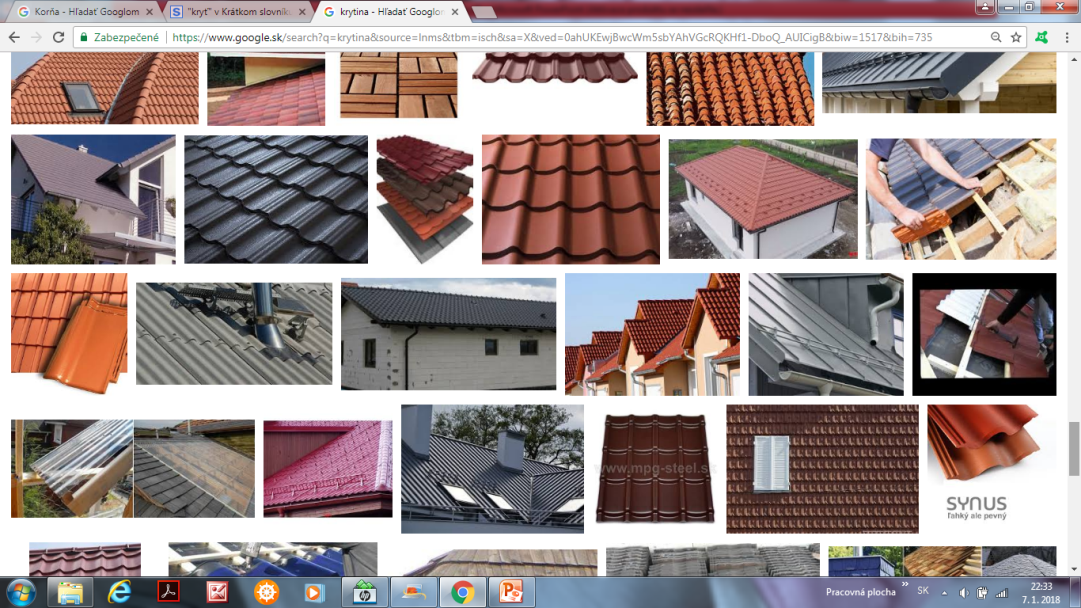 vec, predmet
poukrývať
skrýša
poskrývať
skrývačka
pokrývací materiál
/azbestová, cementová,                           
 plechová, škridlová/
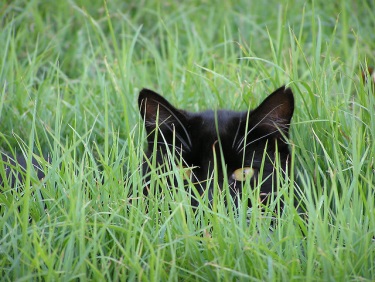 skryto
tajne, 
ukradomky
ryčal
ryk
ryčať
ryčí
ryčanie
zryčať
rinčať
vydávanie hlasných
      ťahavých zvukov (o zvieratách)
prenikavý zvuk, hluk, vrava, krik
bolestný plač
zaryčať
štrngotať, brnkať,
     cvendžať, zvoniť
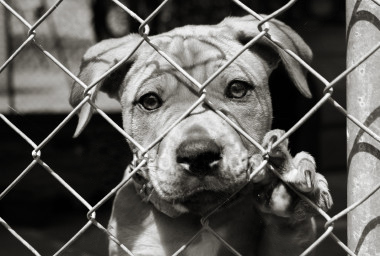 trýzniť
trýznenie
sebatrýznenie
trýzniteľ
mučí sám  seba
trápiť, mučiť, týrať
trýznil
trýznené
ryčal
ryk
ryčať
ryčí
ryčanie
zryčať
rinčať
vydávanie hlasných
      ťahavých zvukov (o zvieratách)
prenikavý zvuk, hluk, vrava, krik
bolestný plač
zaryčať
nie y
štrngotať, brnkať,
     cvendžať, zvoniť
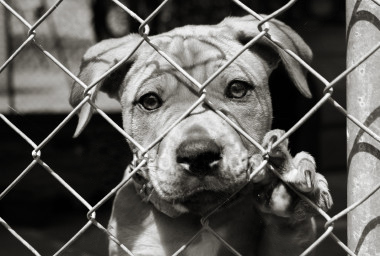 trýzniť
trýznenie
sebatrýznenie
trýzniteľ
mučí sám  seba
trápiť, mučiť, týrať
trýznil
trýznené
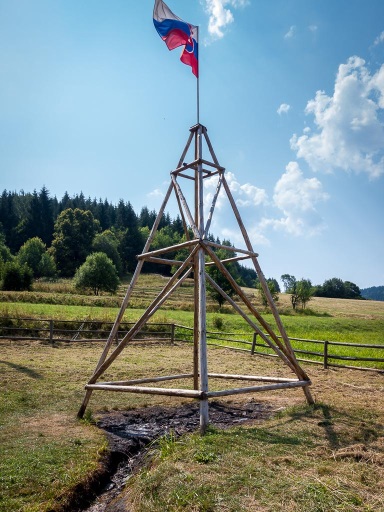 ojedinelý európsky  unikát
prirodzený povrchový  výver ľahkej ropy
Ropa sa sústreďuje v malom jazierku
 s priemerom 1,5 -2 m.
prýštiť
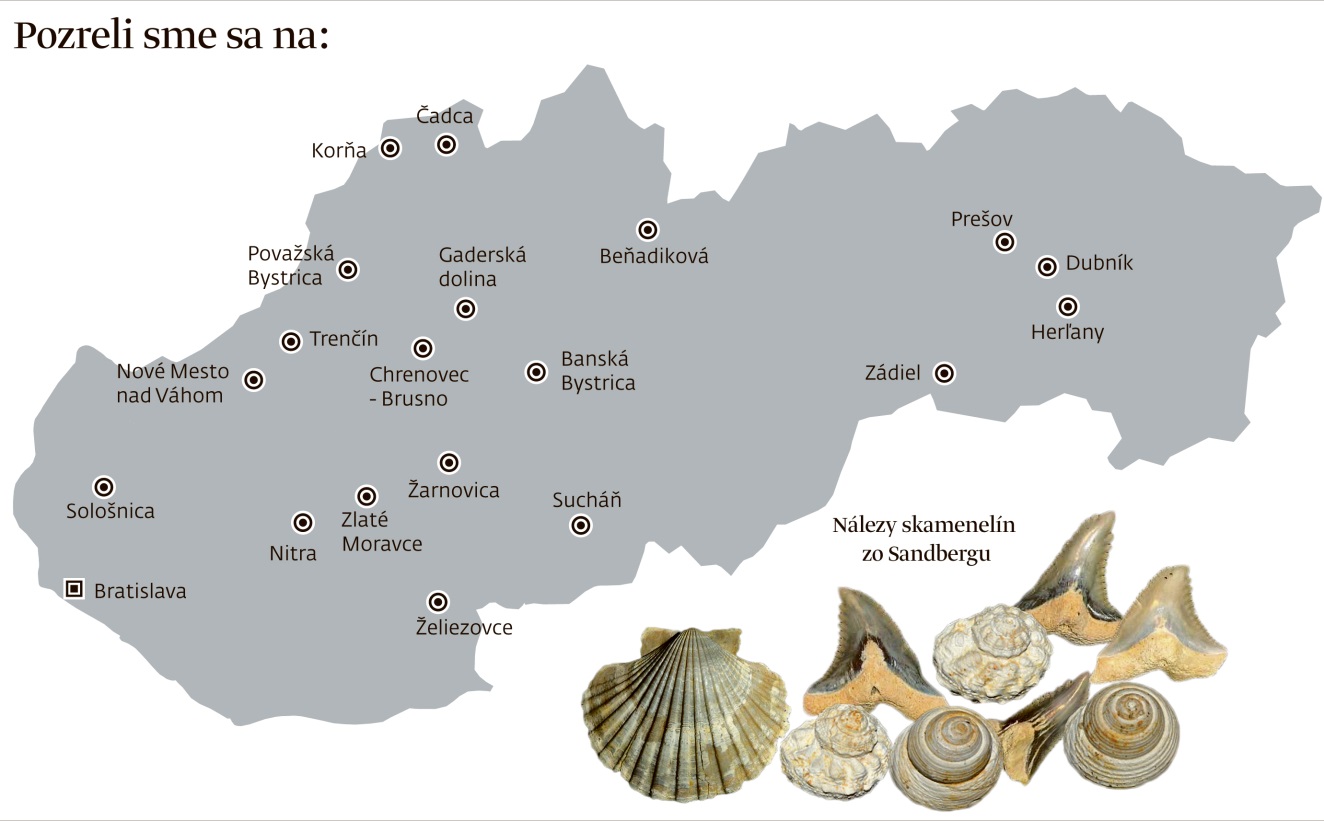 prýšti
prameniť, 
vyvierať spod skaly
vystrekovať
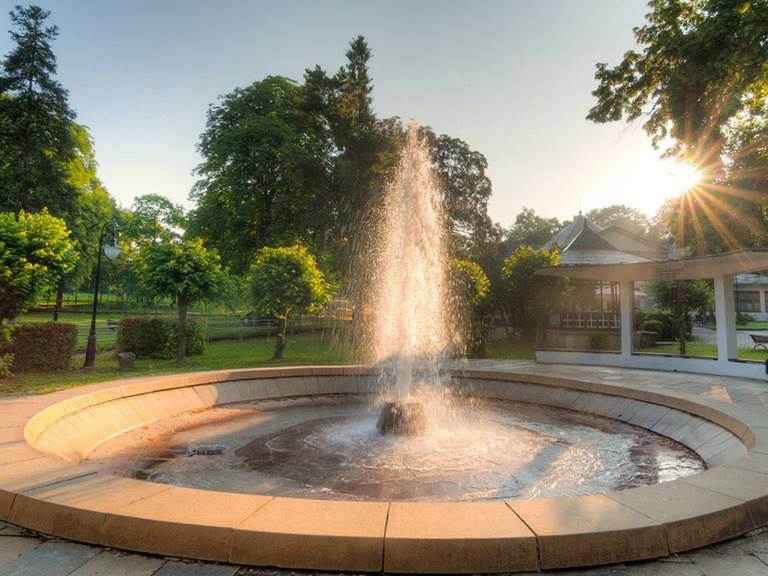 rinúť sa
prýšti
Herliansky gejzír, ktorý v súčasnosti strieka
 do výšky 7 - 15 m. 
Je to jediný studený gejzír v Európe.
prúdom stekať
Slzy sa rinuli po tvári.
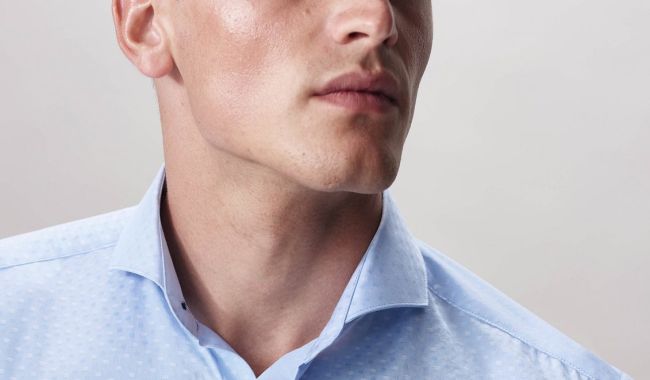 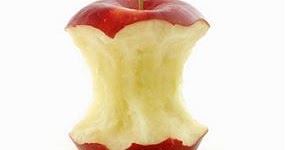 hrýzť
ohryzok
zahryznúť sa
zubami rozomlieť, žuť
 
trápiť,

spôsobovať svrbenie
vyčnievajúca časť hrtana
hrýzlo /svedomie/
vyhryznúť
odhryznúť
hryzie
hryzáky
prehryznúť
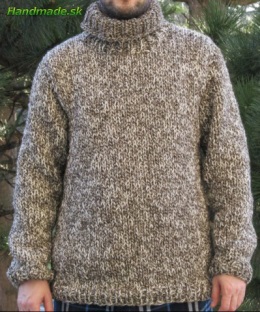 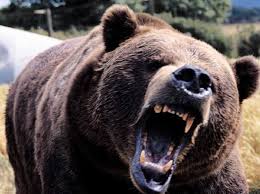 prehrýzť
prehrýzlo
ryšavý
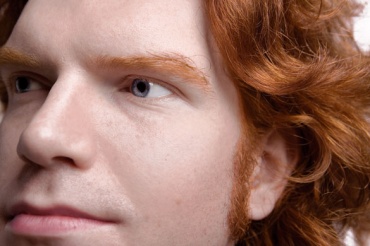 ryšavec
majúci farbu hrdze
úmysel
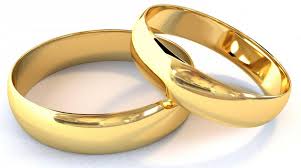 z rýdzeho zlata
rýdzi
pohľad
človek
rýdzosť zlata
zrak
rýdzik
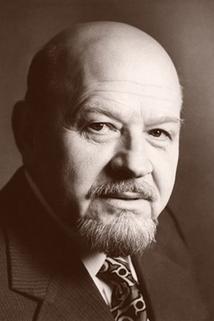 číry, čistý, pravý, 
     skutočný, ozajstný,
    čestný, ušľachtilý
rýdzou slovenčinou
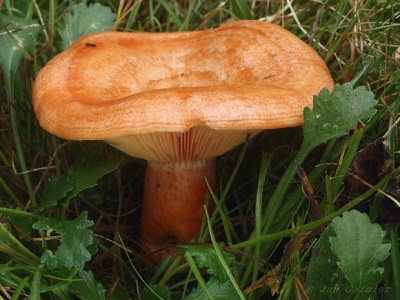 https://www.youtube.com/watch?v=Q7L0lXssDEM
rýdzo slovensky
Viliam Záborský
herec- recitátor
Rím
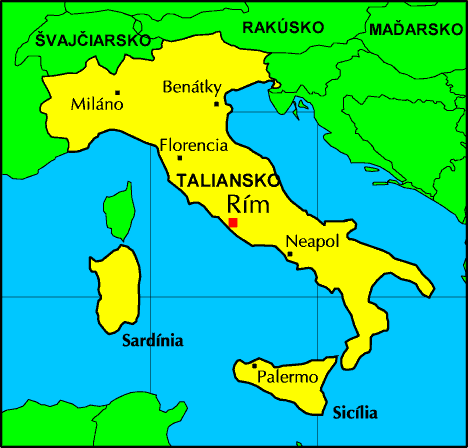 rým
rýmovať
zrýmovať
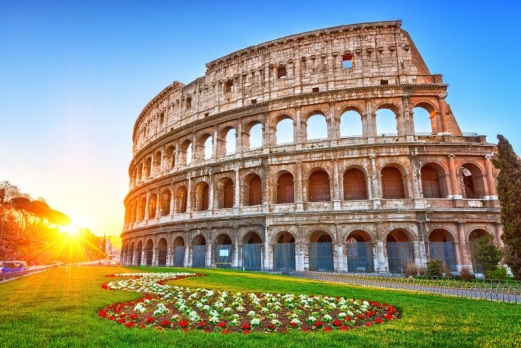 je zvuková zhoda
 slabík na konci verša
rýmovačka
rýmovaný
strýc / strýko
stryná
strýčko
strynka
otcov brat
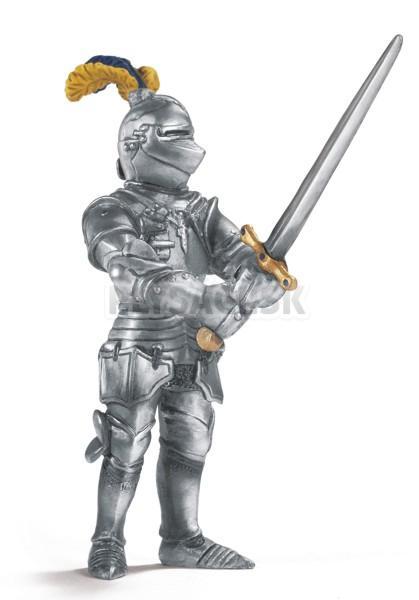 rytieri
rytier
rytiersky
rytierske
bojovník, ušľachtilý človek
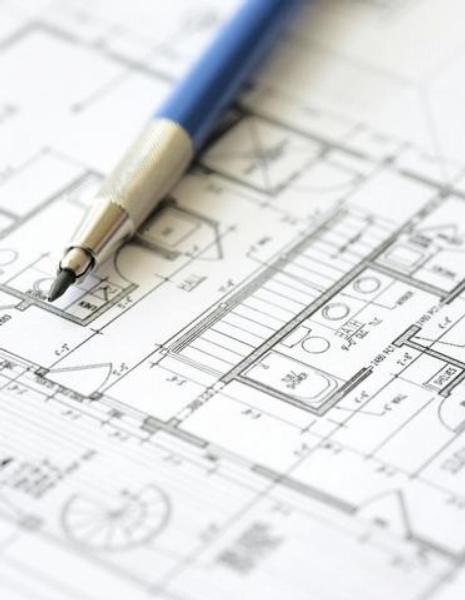 rys
rysí
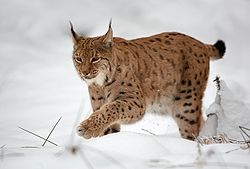 rysia,- iu, -ie,
rysovať
rysíčatám
mačkovitá šelma
výkres
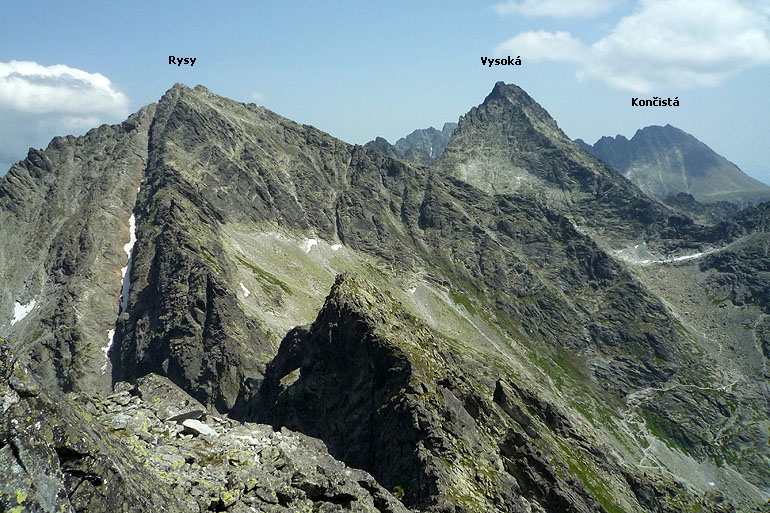 Rysy
Vysoké Tatry
rybár /-ka
rybička
rybárik
ryba
rybník
rybičiek
rybačka
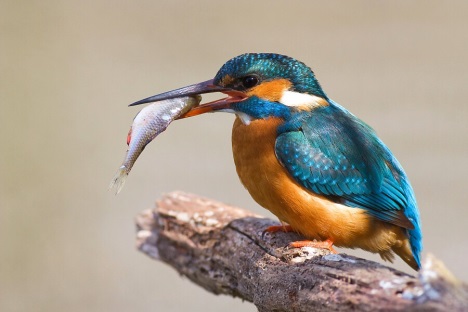 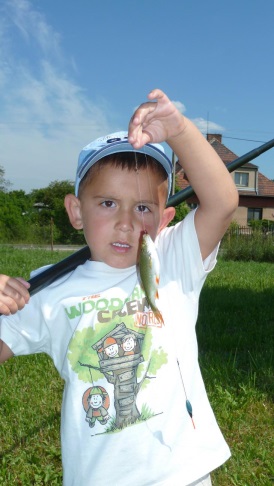 rybníček
rybárstvo
rybársky
šupinatý stavovec
veľryba / -í
rybolov
rybárčiť
korytnačka
koryto
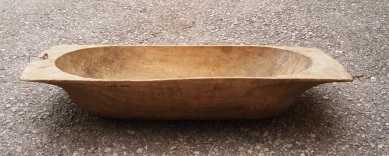 podlhovastá drevená nádoba
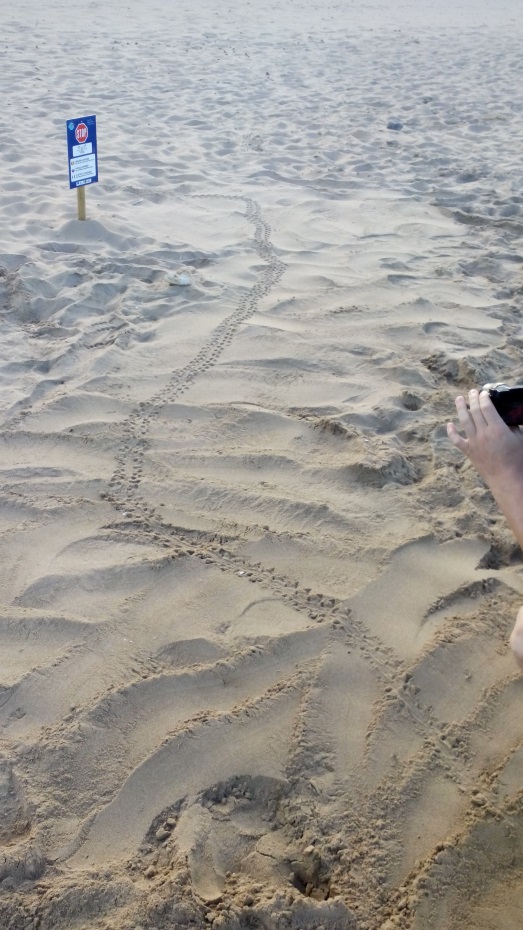 plaz
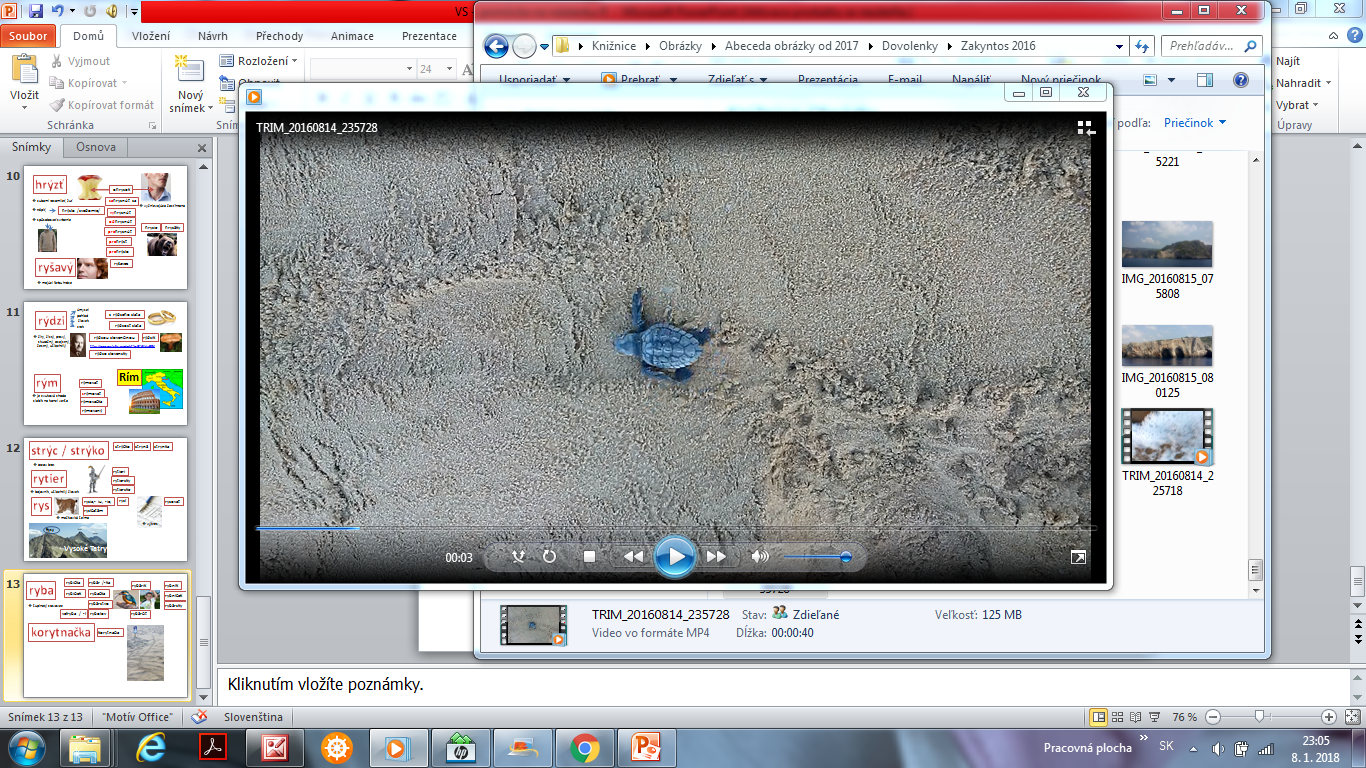 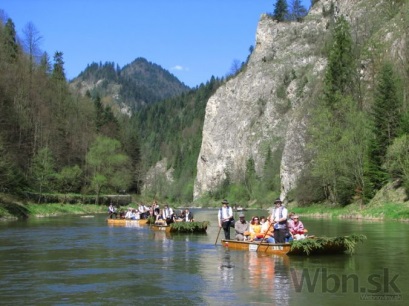 vodou vyhĺbený pruh v pôde,
ktorým tečie potok, rieka
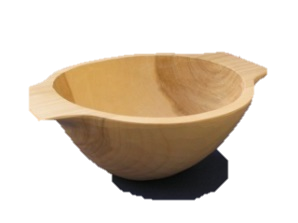 korýtko
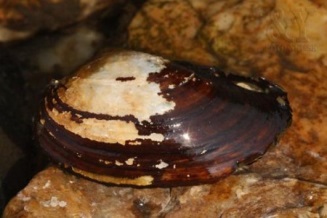 Dunajec
korytnačia
 stopa
škľabka
korytový
Korytnica
Torysa
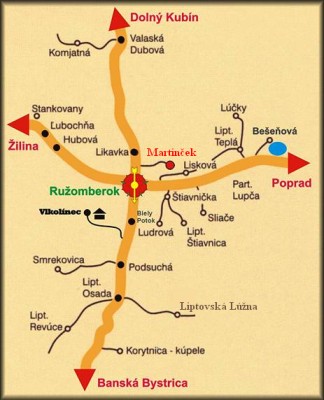 kúpele
minerálna 
      voda
rieka, prítok Hornádu
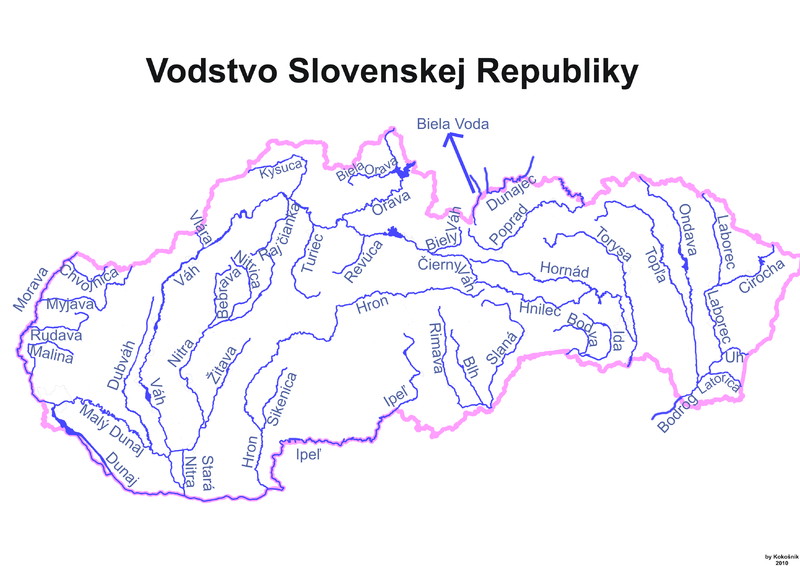 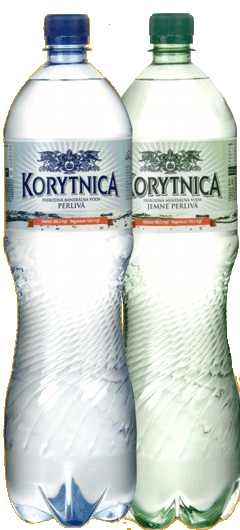 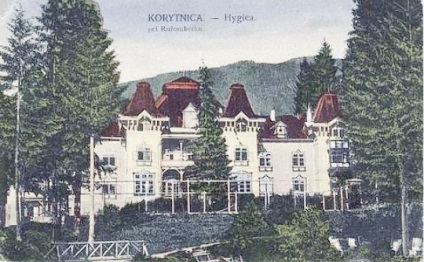 úryvok
časť z nejakého literár. , hudob. diela